Delayed June 2025 State AidBorrowing Process
Office of Fiscal Policy and Planning
April 2025
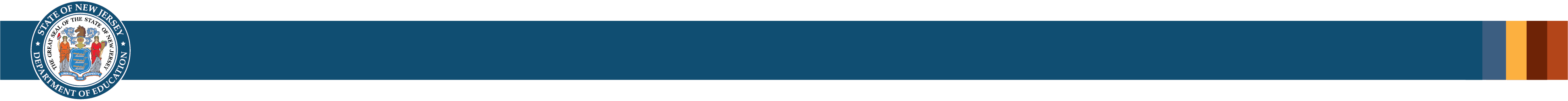 Items Posted on Web
Application
 Cash Flow Worksheet
 Summary of Borrowing Process
 Q&A
 Sample Promissory Note
 May 2025 Memo
2
Due Dates if Borrowing June 9
May 27, 2025:  Applications due to ECS
June 6, 2025:  ECS Approval
June 13, 2025:  Promissory Note to Finance
July 15 or 17, 2025:  Payment to District, for repayment to bank
3
Due Dates if Borrowing June 23
June 12, 2025:  Applications due to ECS
June 19, 2025:  ECS Approval
June 26, 2025:  Promissory Note to Finance
July 15 or 17, 2025:  Payment to District, for repayment to bank
4
Application - Submission Items
Application for borrowing includes: 
 Application Form
 Cash Flow Worksheet
 Supporting Documentation
 Written Bank Proposal (this is a required submission for interest cost to be reimbursed)
5
Application - Term of Note
Term of note:
 The loan effective date must be between June 9 and June 30, 2025.
 A loan effective date between June 23 and June 30, 2025 is recommended if the loan amount is less than the June 23, 2025 state aid payment – for the portion attributable to the June 23, 2025 payment.  
 The loan maturity date will be July 15 or July 17, 2025.
6
Application - Interest Rate
Interest Rate:
The Executive County Superintendents (ECS) should review the interest rates on loan applications received and notify districts if the interest rate obtained by the bank does not appear reasonable in comparison to other banks in the area.
7
Cash Flow Worksheet
Line 1 - Bank balances April 30, 2025 
 Submit bank reconciliations as support
Line 13 - Add estimated revenues for months May and June 2025
Line 19 - Deduct estimated expenditures for months May and June 2025
 A/P register and vendor listing as support
Line 20 – Represents the maximum potential needed to borrow.
8
Cash Flow Worksheet (continued)
Lines 21 to 23 represent federal programs in the district. This section is used to assess if the district has federal funds available for draw-down that may improve cash position.
Line 24 (Line 22 less Line 23) represents the difference between federal program expenditures made and the federal reimbursements received.
 Explanation of the amount receivable is required.
 Districts should draw funds on a timely basis and should not change bank accounts mid-process.
9
Cash Flow Worksheet includes Preschool
Cash Flow Worksheet is used to analyze general fund and Preschool cash flow.
Districts must include Preschool costs in the application. 
See Q&A item 16 for guidance on specific Preschool entry on the cash flow worksheet.
10
County Approval Form
The County Approval Form will be provided to the county offices through Microsoft Teams.
The maximum allowable approved principal should be the lesser of:
 Line 20 on the Cash Flow Worksheet (if negative), or 
 The amount of the June state aid payments.
11
County Submissions to DOE
Items to be submitted to Fiscal Policy and Planning (in the Microsoft Teams channel “Borrowing on Delayed State Aid”) are:
Completed County Approval Form
District Application
Cash Flow Worksheet
Bank Letter Confirming Interest Rate
Signed Promissory Note
Data collection form, summarizing all county-approved applications
12